Design and
 Technology
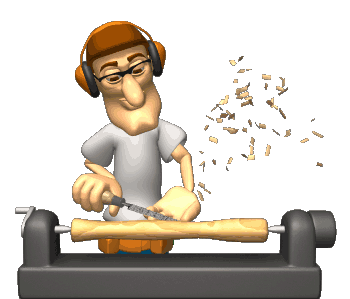 Print off the templates for Egyptian Clothing

Colour the different garments of clothing (lots of ideas on Google images)

Cut out a body shape in cardboard (think about arm positions – do you want them to hold the fan or spear?)

Cut out the garments of clothing and accessories, then clothe your cardboard body – add in facial details
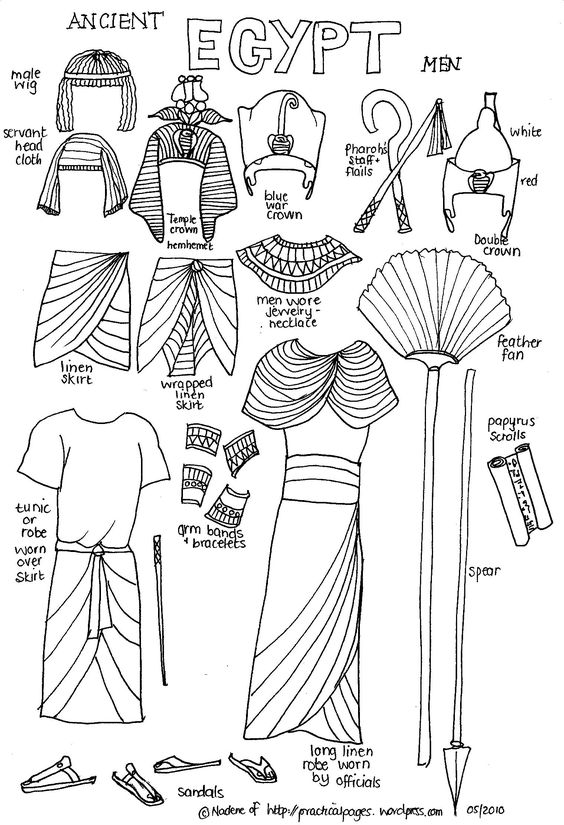